خواص المربع 
و الكشف عنه
الاسم
سوف نتعلم خواص المربع و الشروط التي يكون فيها متوازي الأضلاع مربع
المربع هو مستطيل فيه ضلعان متجاوران متطابقان
و أيضا المربع هو معين فيه قياس إحدى زواياه 90 درجة
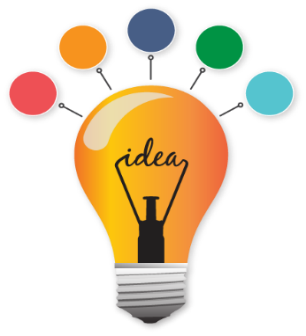 إذا كان متوازي الأضلاع فيه قطران متطابقان و متعامدان فإنه مربع
خواص المربع
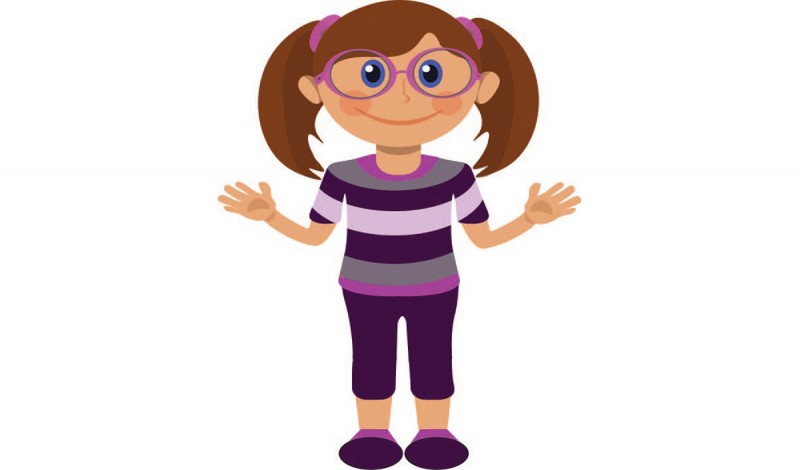 الاثبات
في الشكل المقابل أ ب ج د متوازي أضلاع 
أثبت أن  أ ب ج د مربع
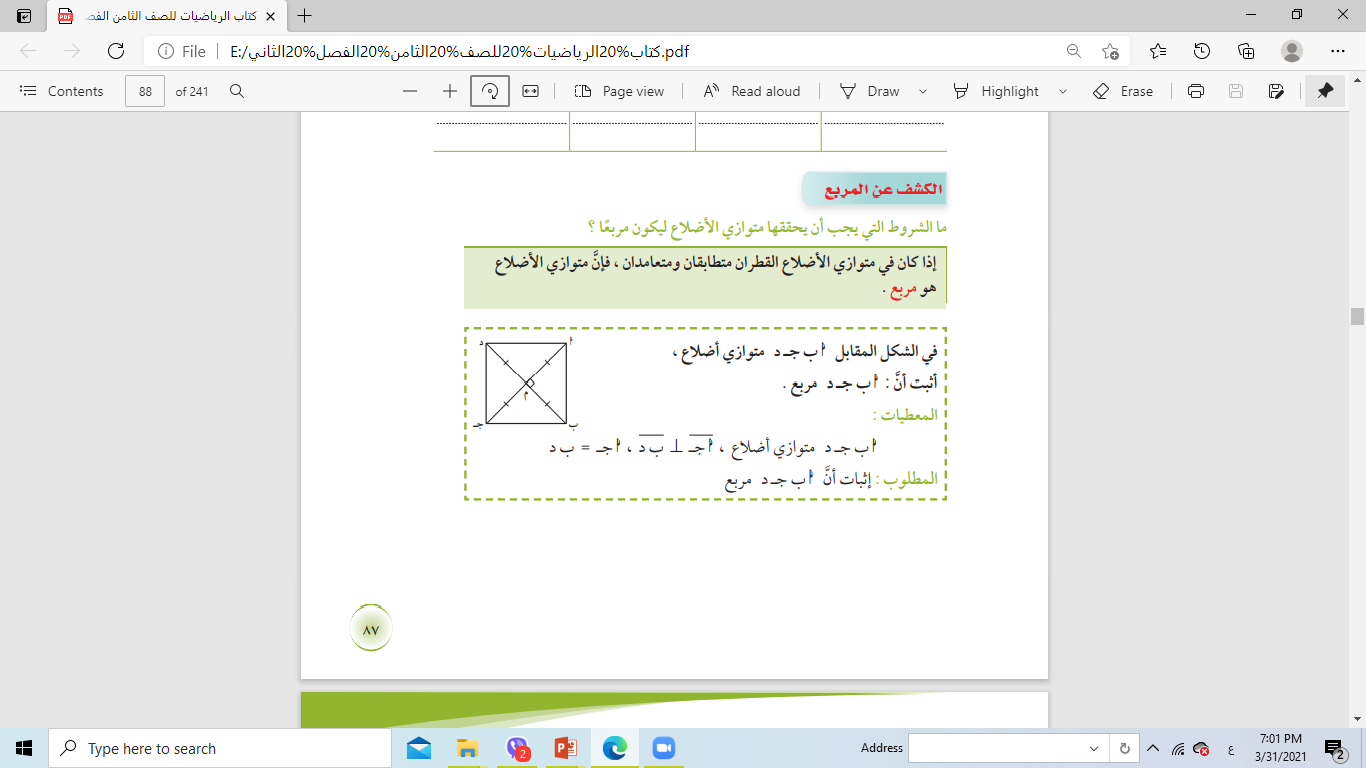 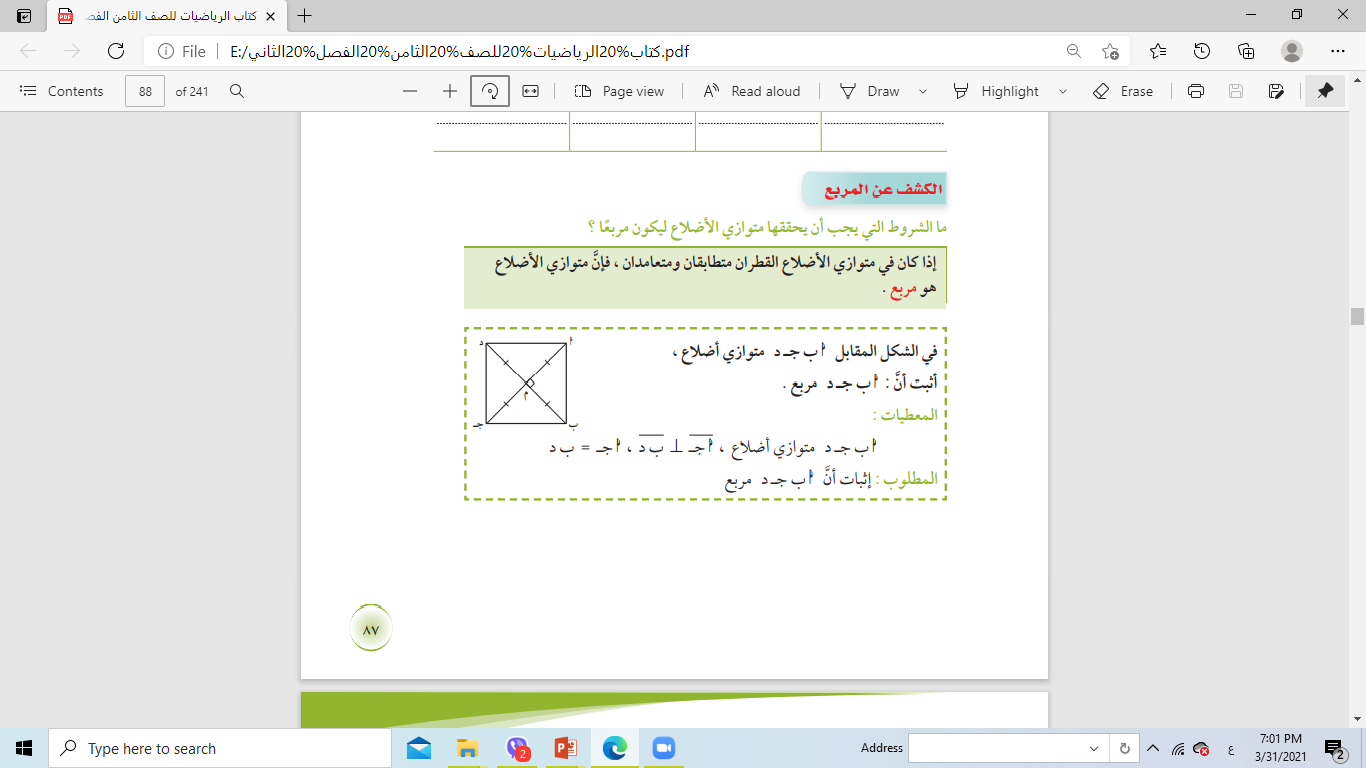 المعطيات
المطلوب
اثبات أن  أ ب ج د مربع
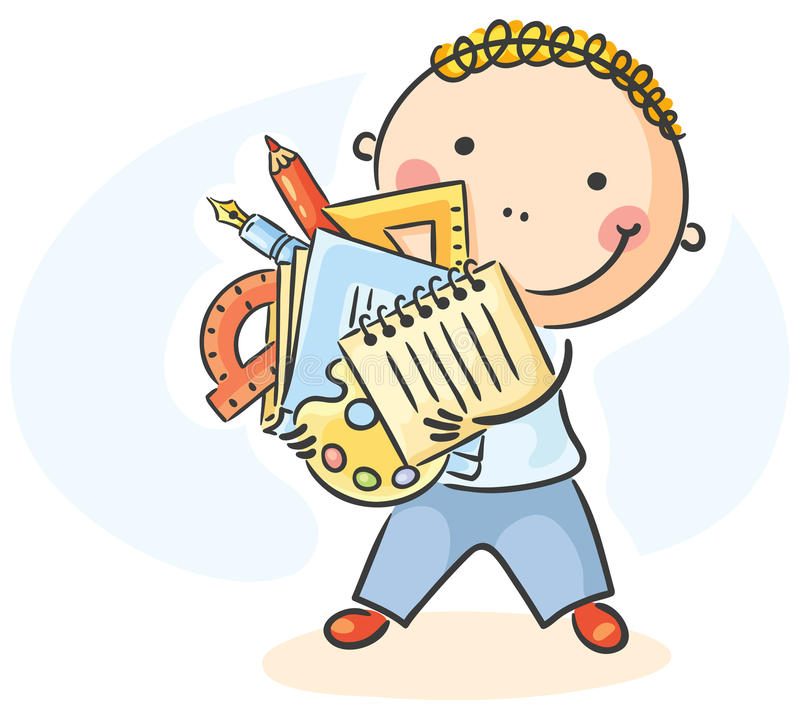 الحل
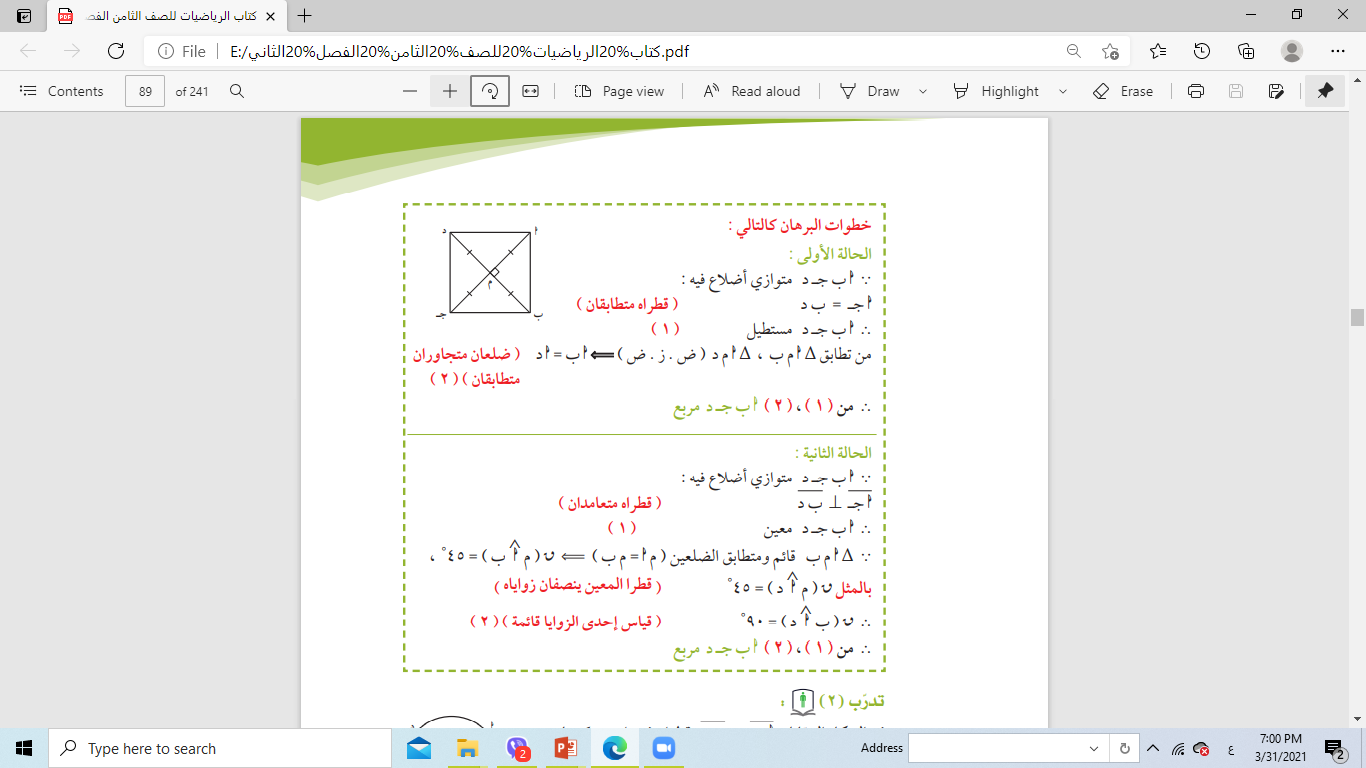 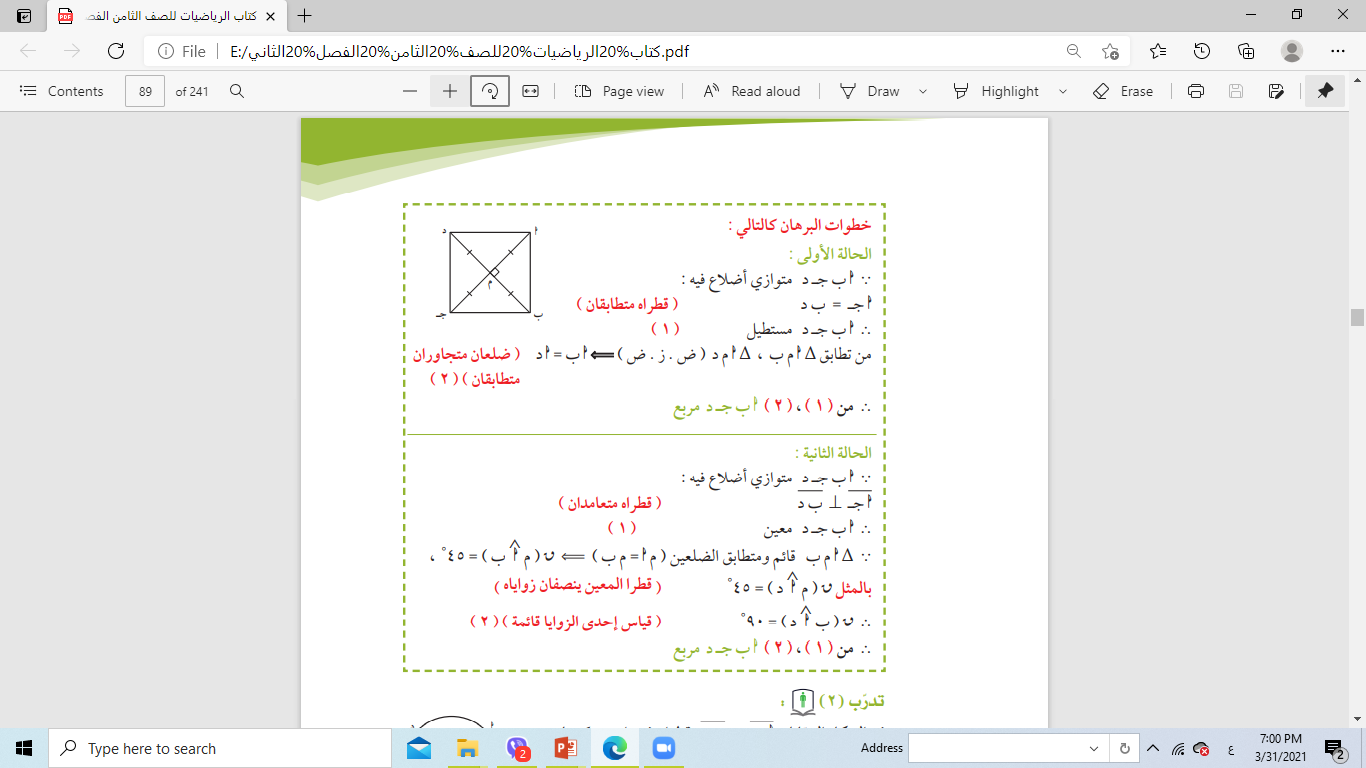 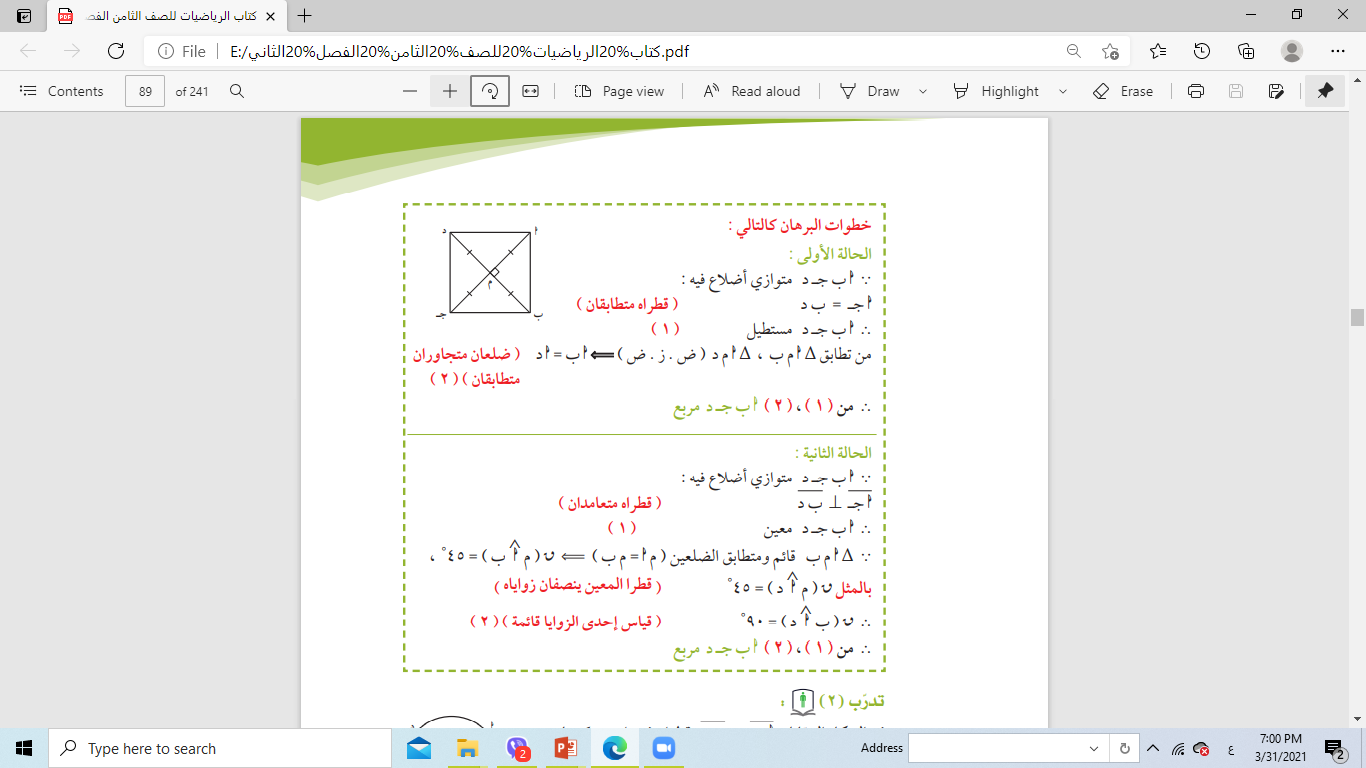 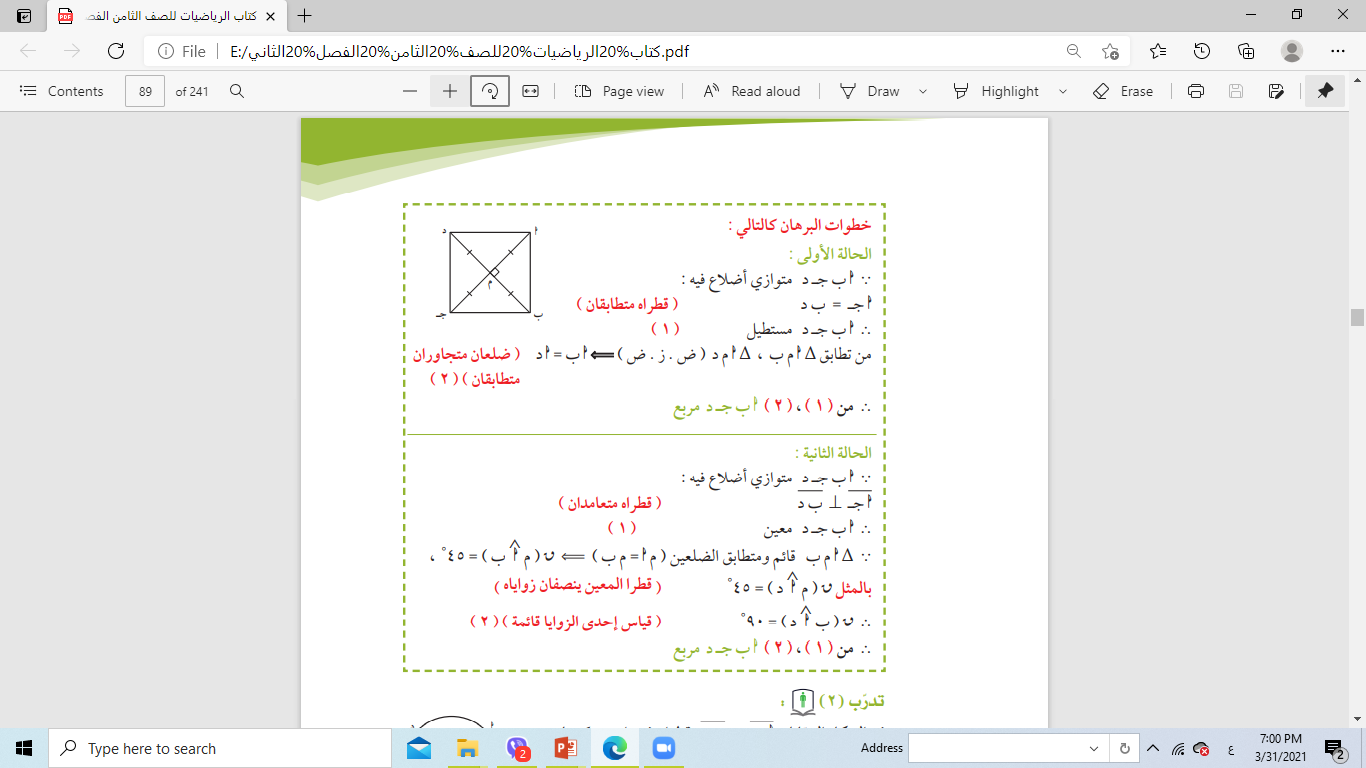 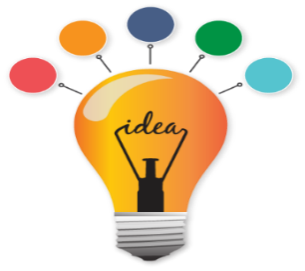 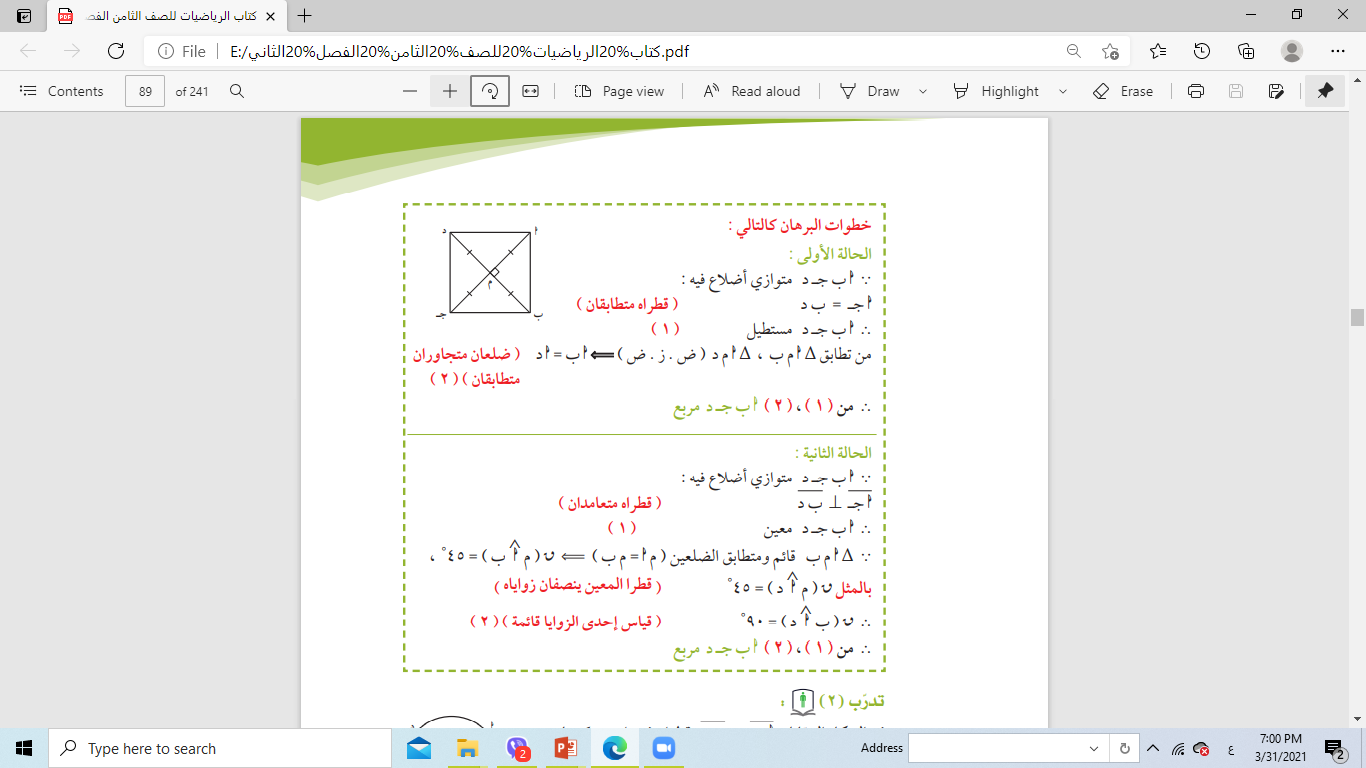 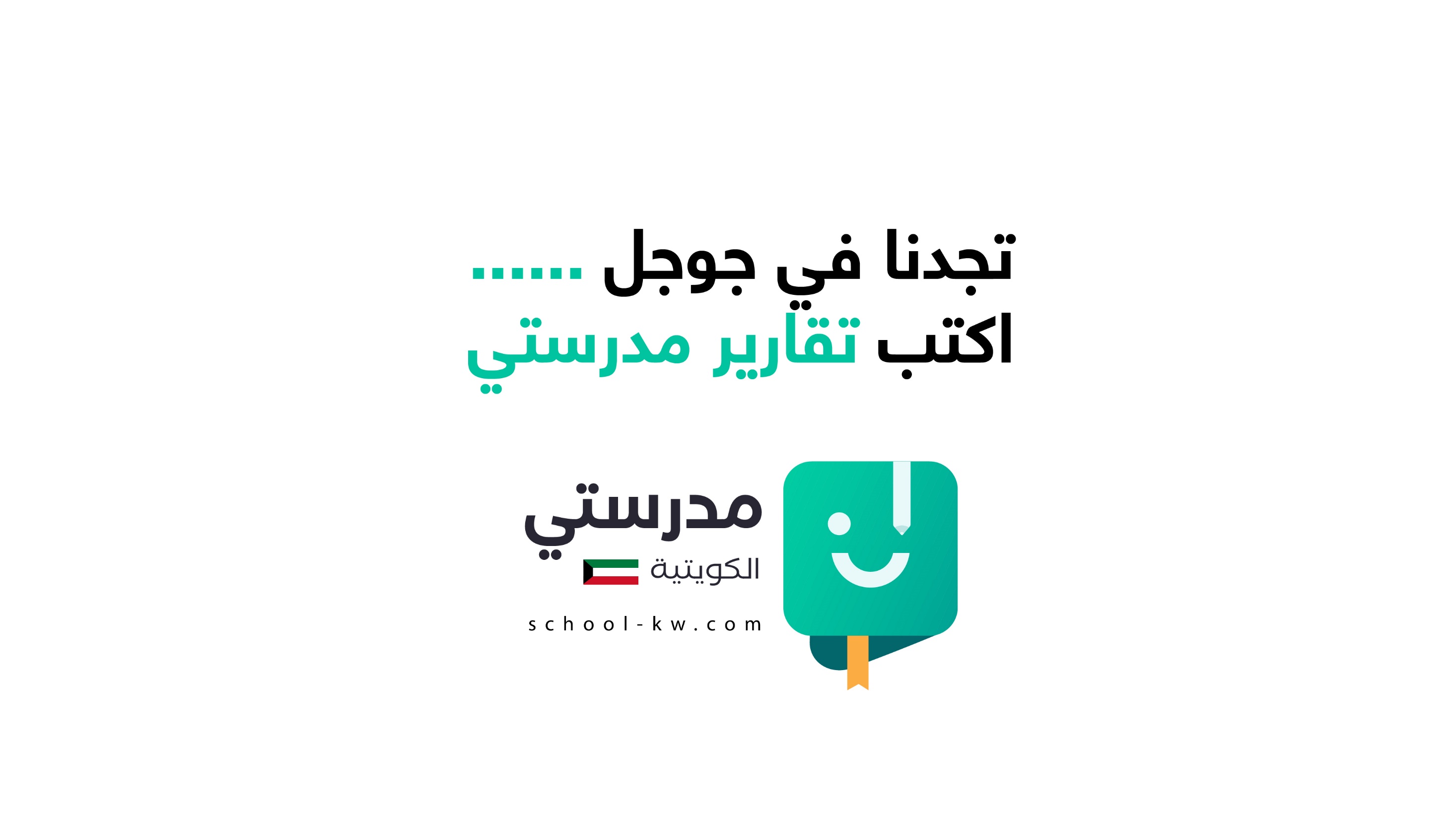